社會組
選組經驗分享
204 曾振容
205 劉于萌
207 洪翊嘉
01
自我介紹
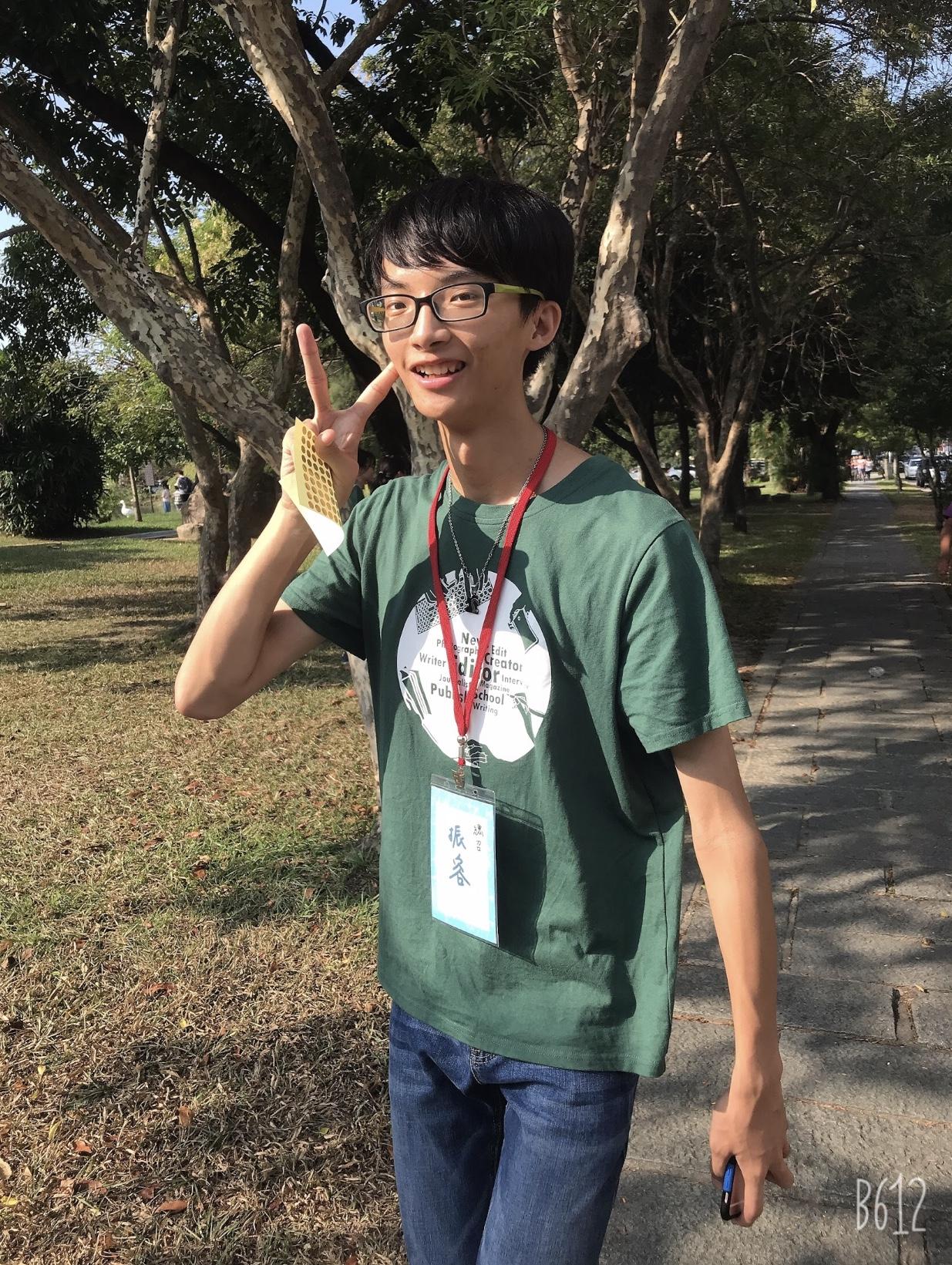 All about ME!
班級：204
姓名：曾振容
興趣：觀察人類、關心世界
優勢科目：社會科
社團：規劃退休的校刊副編
經歷：輔導室的微笑小天使
心之所向：臺師大心輔系
選組原因
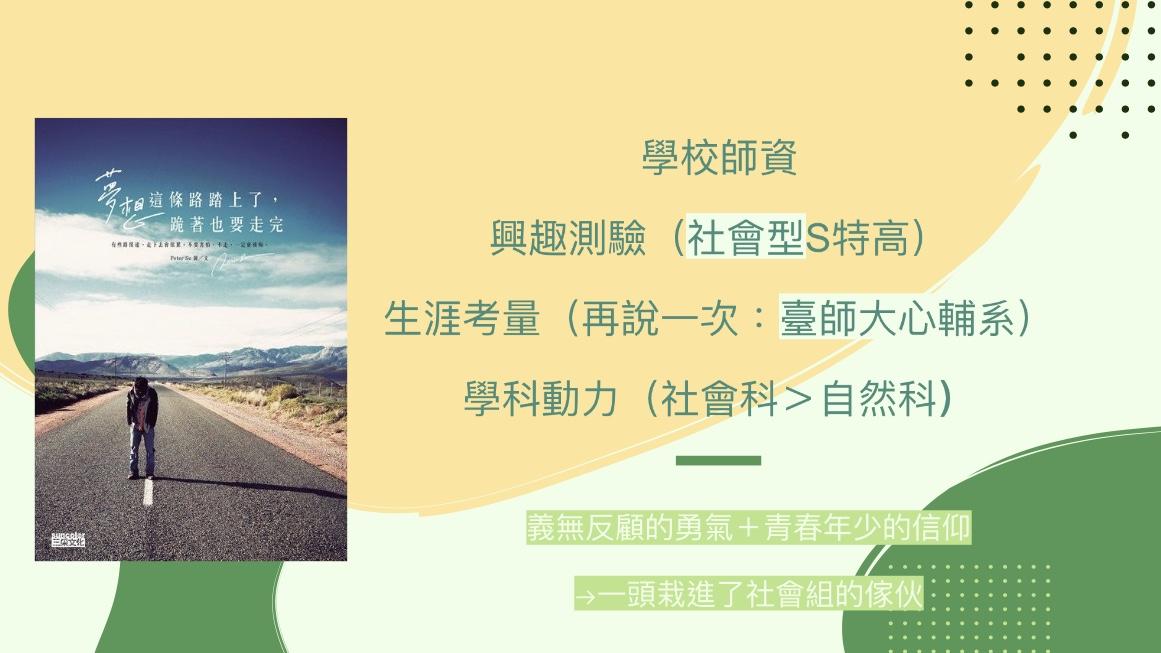 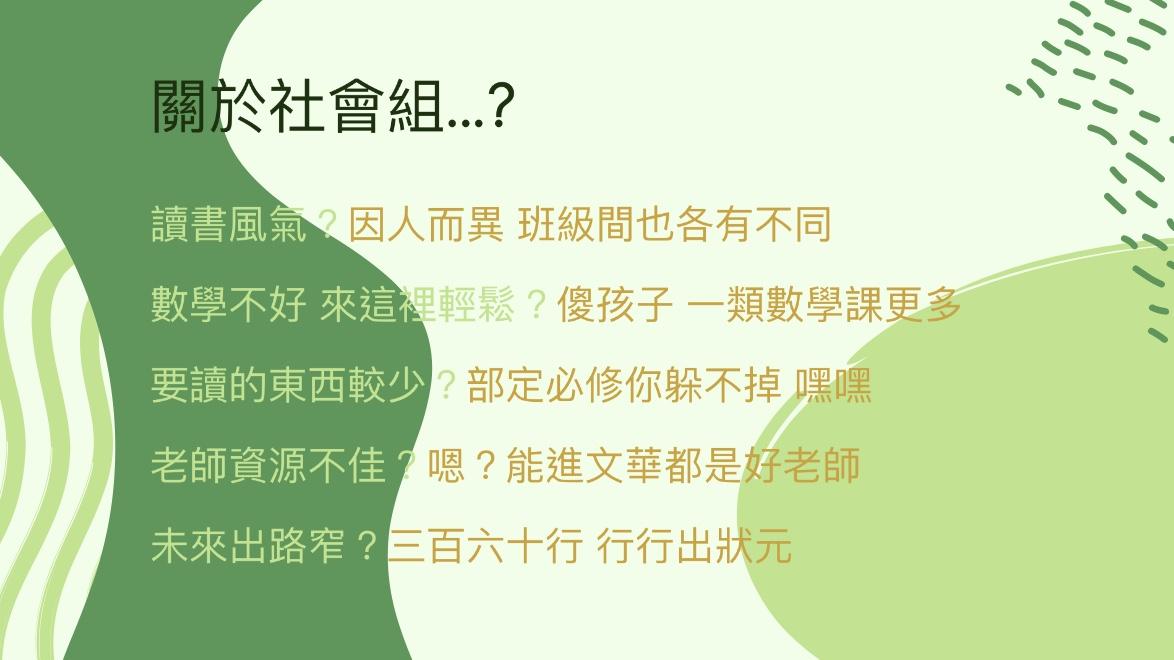 01
自我介紹
All about ME!

班級：205

姓名：劉于萌

興趣：運動 聽音樂 看國際新聞

優勢科目：數學 英文 地理

目標科系：管理 財經學群
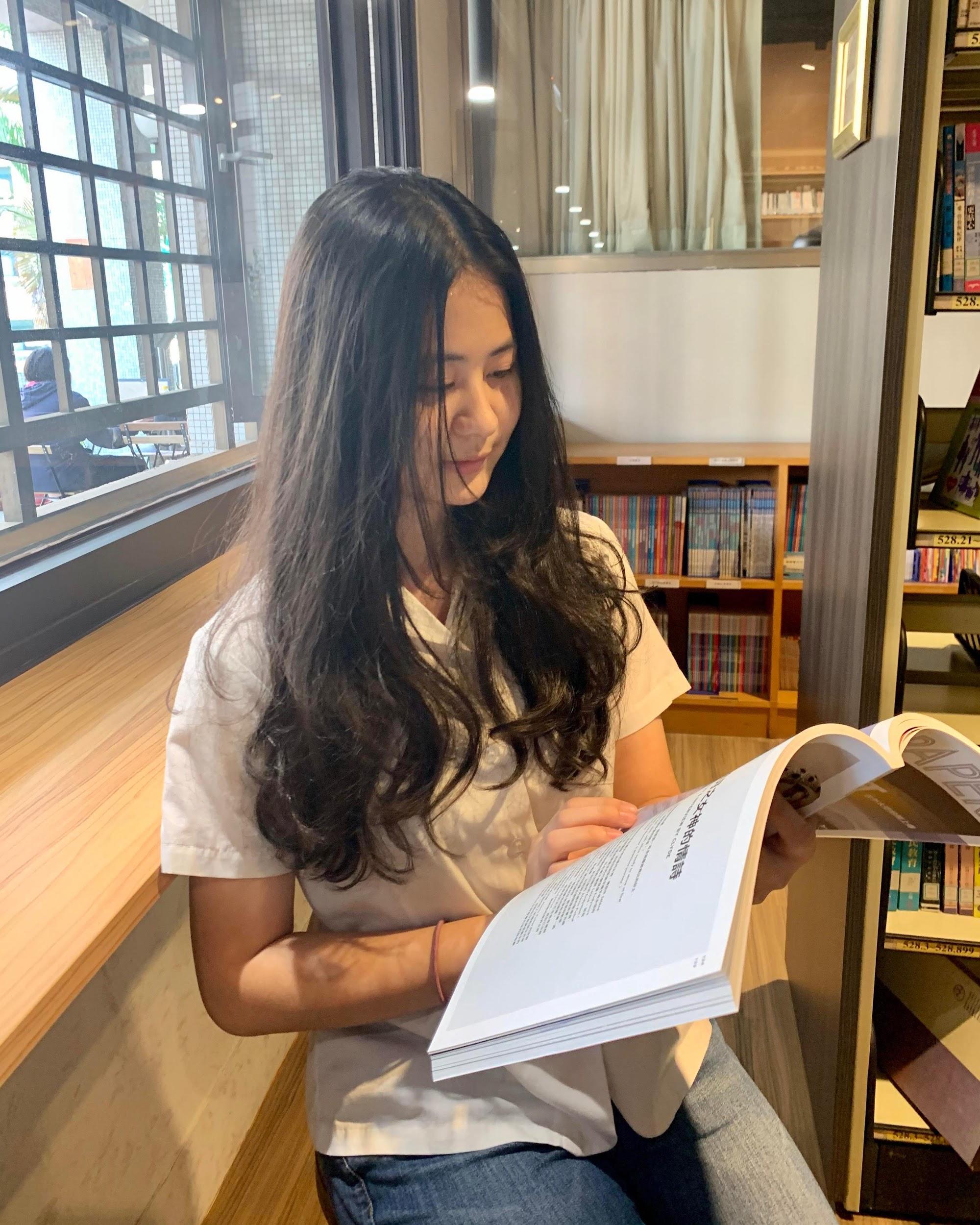 選組原因
選組原因
01
03
02
興趣
成績
家庭
從喜歡做的事
去找未來想做的事
e.g.喜歡看國際新聞
化學不好
社會科的成績排名前面
（原本想讀三類的心理系）
父母建議以及父母職業
我的感想
01
學科
02
迷思
03
同儕
社會組≠數學差
讀書風氣因班而異
而非因組而異
PROS
讀起來更有成就感
讀書時間也更充裕
容易有共同目標
學科
位置
成績
01
02
03
CONS
前標後標落差大
自然科內容淺
每天爬五樓爬到缺氧
01
自我介紹
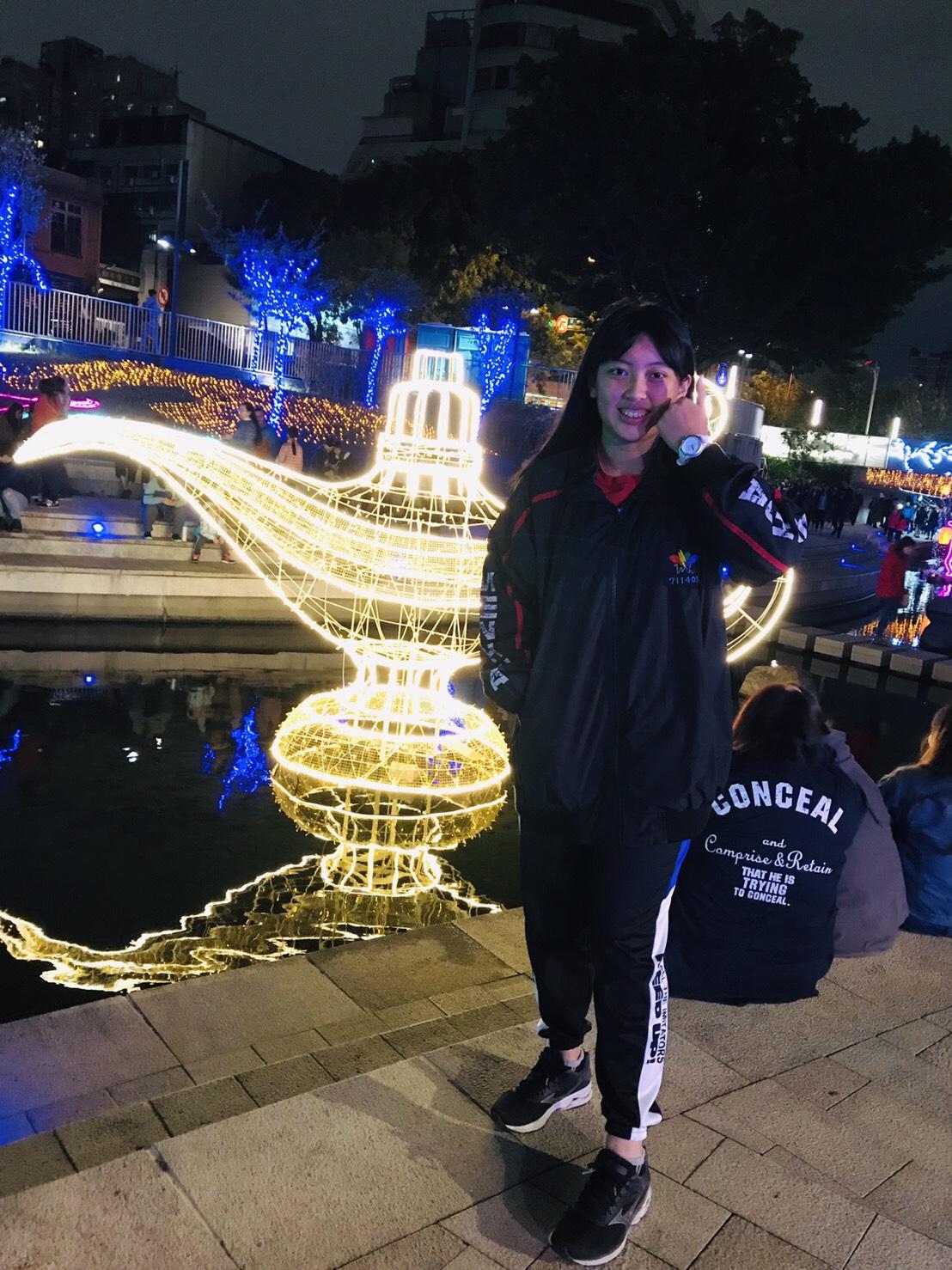 All about ME!
姓名：洪翊嘉

班級：209       207

興趣：聽英文歌 參與國際交流活動

優勢科目：英文

社團幹部：阿卡貝拉社 文書
選組原因
一開始為什麼要選二類？
還不確定未來學系方向
自然科成績與社會科成績相近
確定不想走醫科路線 沒有選三類
如果發現自然科不適合就轉組
（於高二上寒假申請轉組）
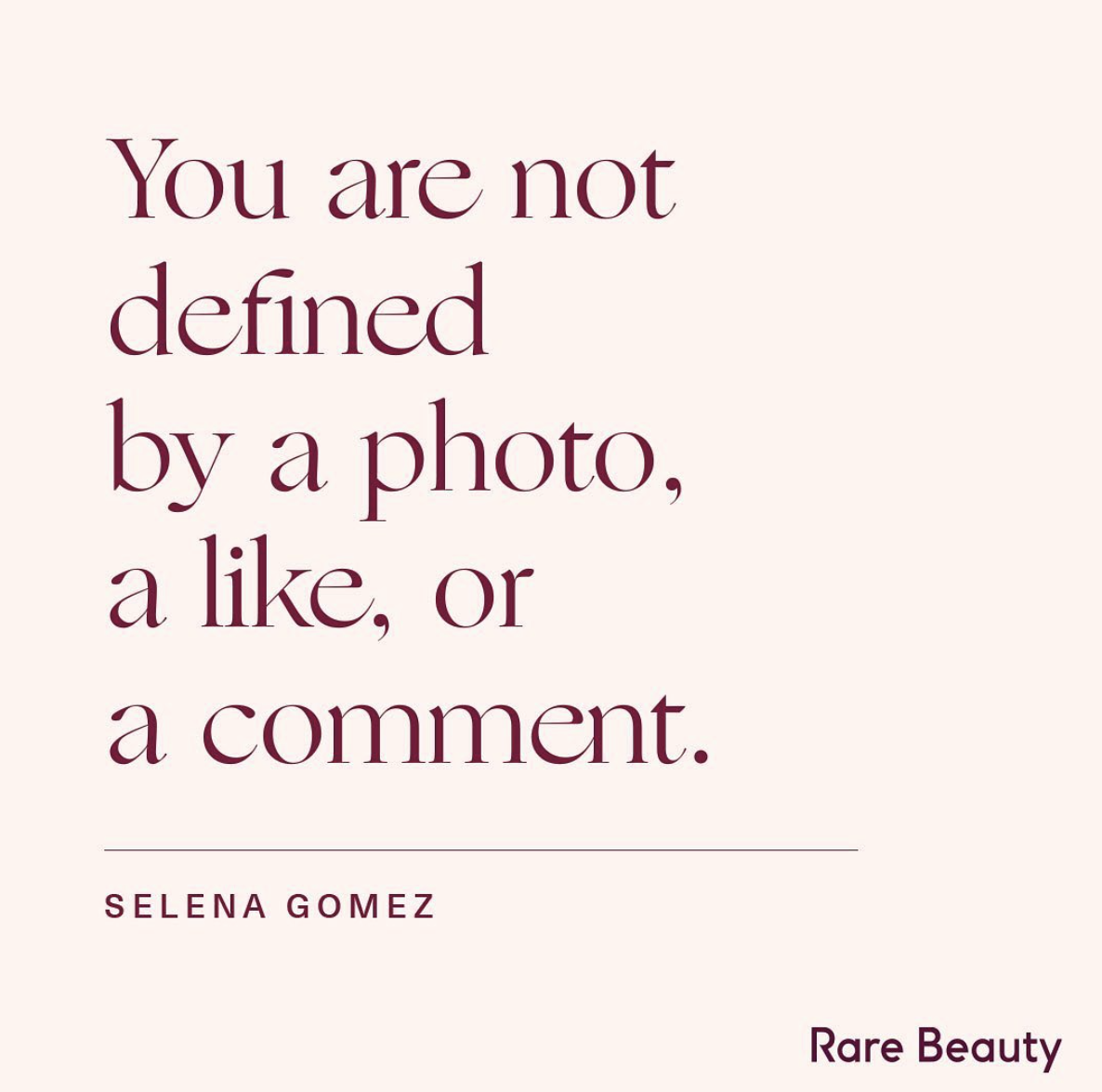 01
02
確立未來大學目標
個人特質及興趣
轉組動機
03
04
理科偏弱
家人建議
更加確定
自己不適合走理科
轉組心路歷程
轉組前的擔心
同儕相處（捨不得離開原班級）
班級適應（新班級作息）
讀書風氣（好？壞？）
師資好壞（還是捨不得的部分）
學科差異（社會科 V.S. 自然科）
轉組心路歷程
轉組後的放心
依舊能回去原班 (x
與新班級相處和樂
學習風氣佳 + 彼此擁有共同目標＝一起拚！
師資還是很棒（尤其社會科！）
課業壓力相對較小 有更多時間讀社會科
學系探索
ColleGo!
https://collego.ceec.edu.tw/Login/Index
ＩＯＨ
https://ioh.tw
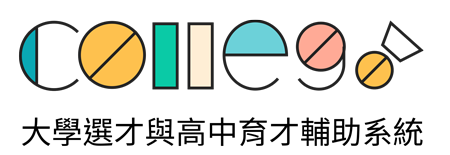 Q and A 時間
THANKS FOR LISTENING!!